How Can I Do A Figure Skating Sit-Spin?
By: Maria F. Chavez
Figure Skating (Basic Levels)
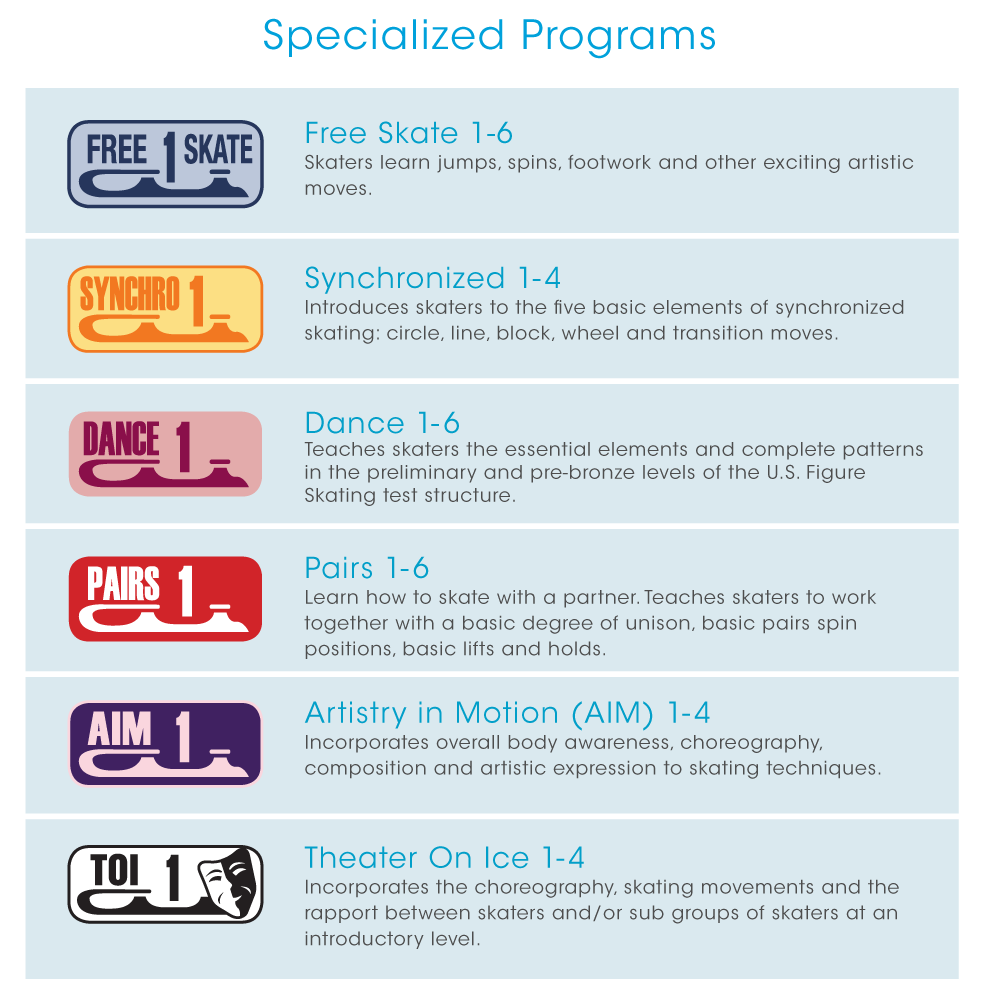 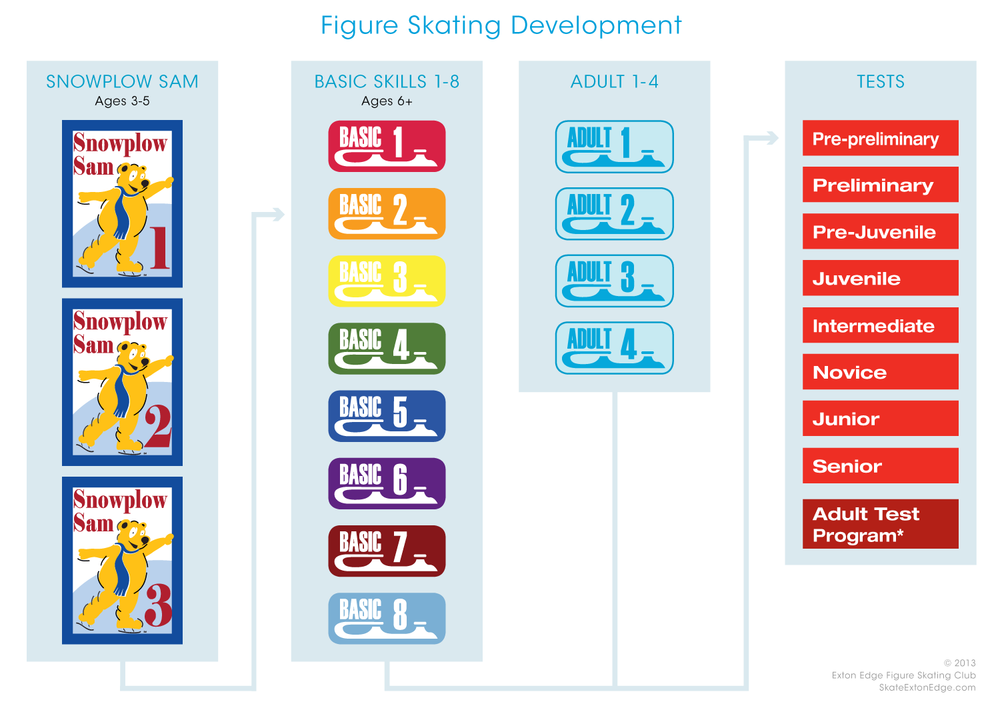 What’s a Sit Spin?
The sit spin is one of the three basic figure skating spin positions. It is defined by a squatting position in which the skater's buttocks are below the knee of the skating leg
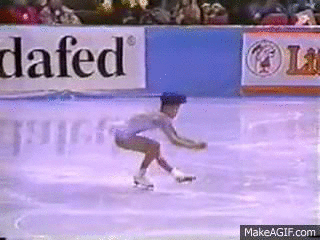 Preceding Moves and Equipment
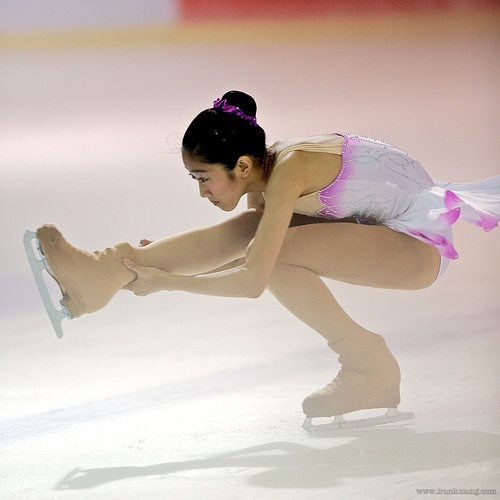 Scratch Spin
Shoot-the duck
Backwards crossovers
Left outside edge
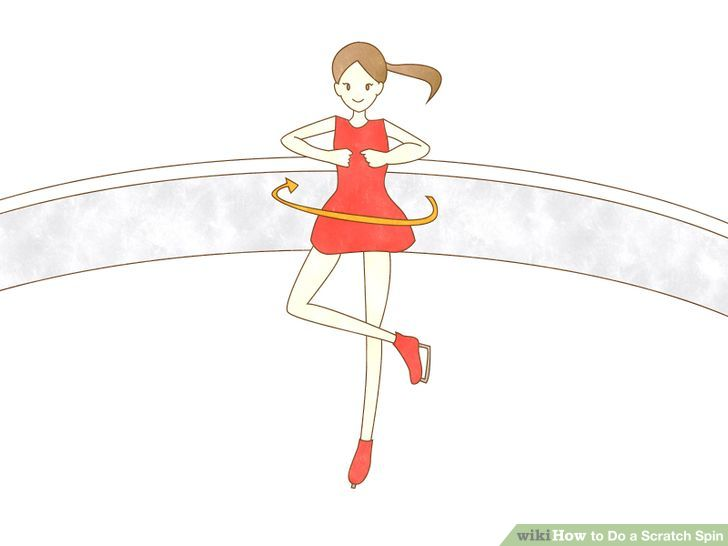 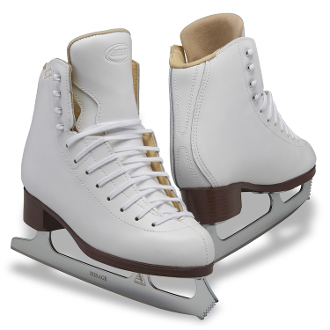 GAM Concepts G0470
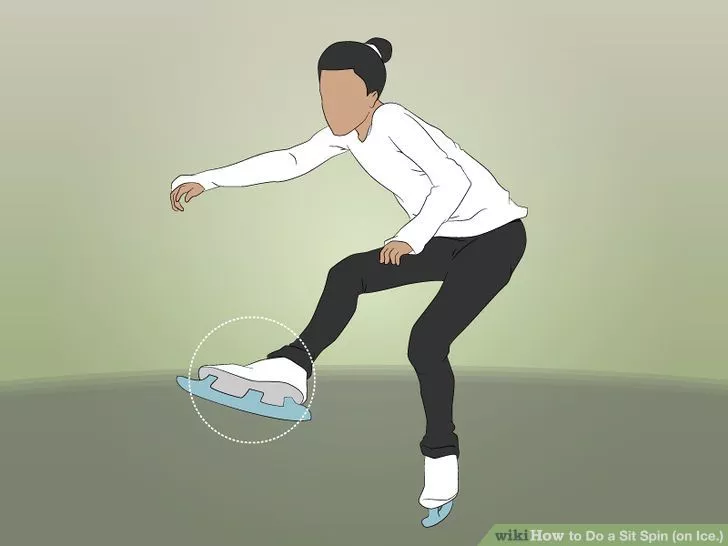 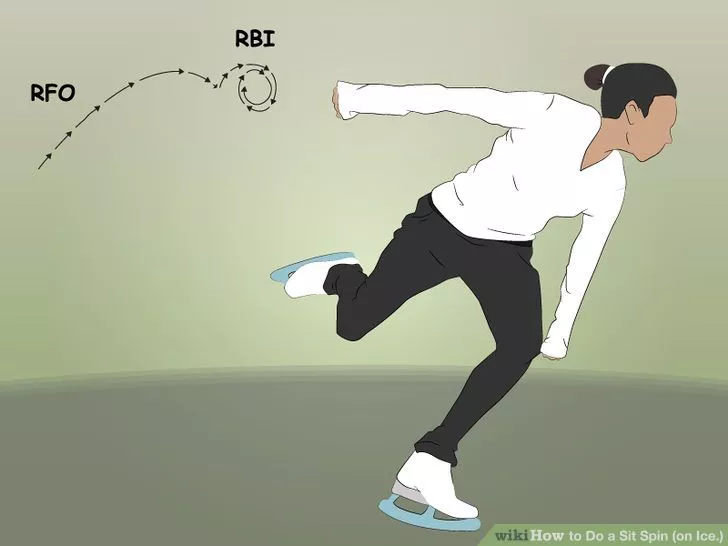 Breaking it Down
Start off doing backwards cross-overs
Step into an outside edge on the left foot with a bent knee and spin on that leg
Bring in your arms and your right foot 
Keep the right foot in front of you and slowly straighten your left leg to get out of the spin
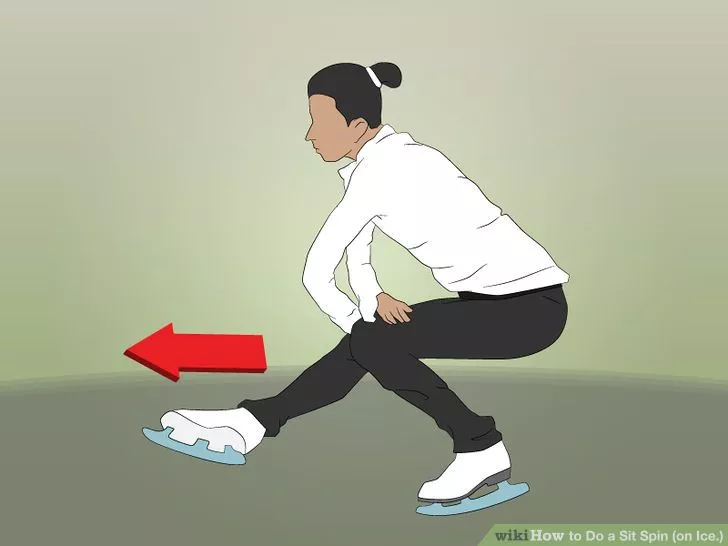 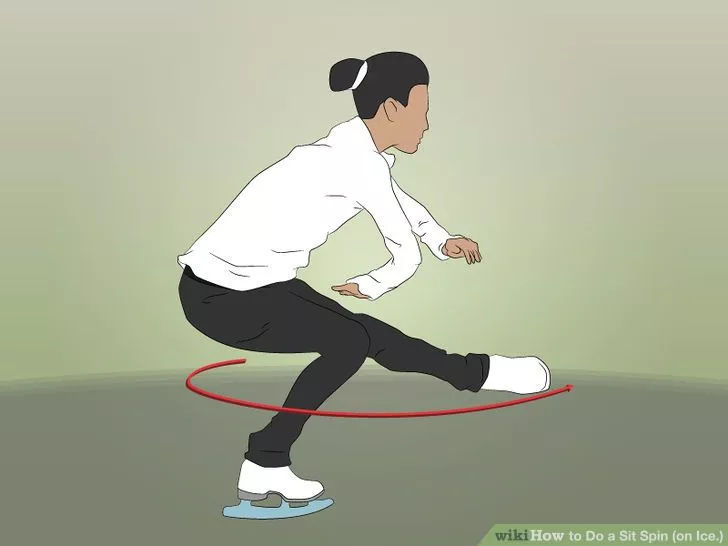 Tips on How to Improve/Make it Easier
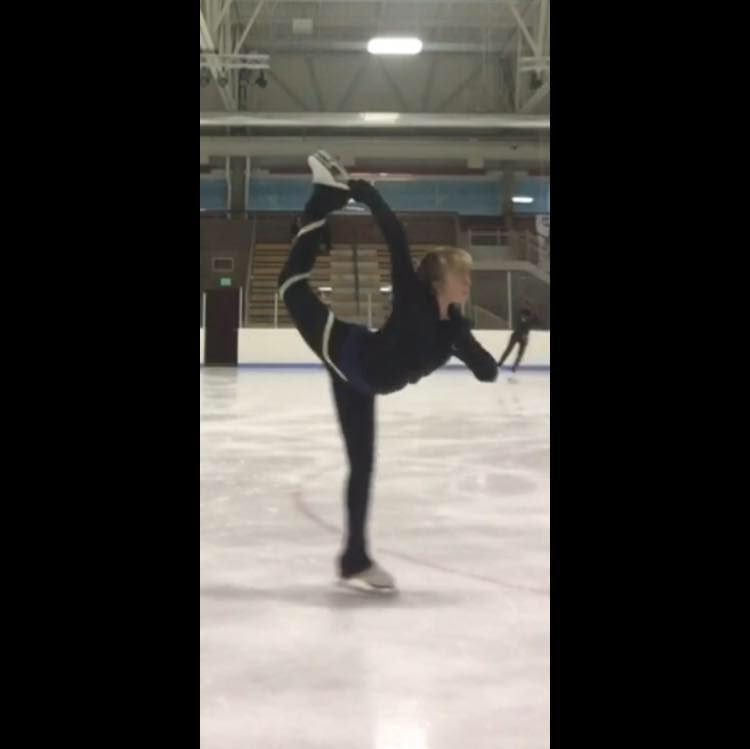 Practice, practice, practice
Create a triangle with your hands
Strengthen the leg, stomach, and core muscles.
Maintain balance.
Spin on ball of foot
Center spin before going faster
Maintain good speed
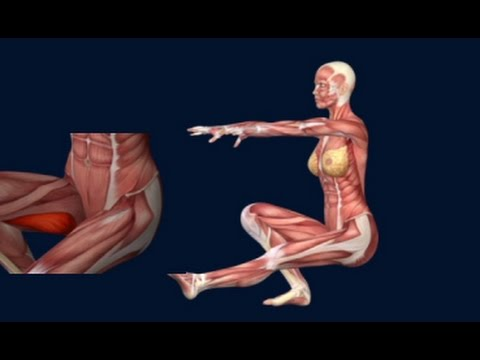 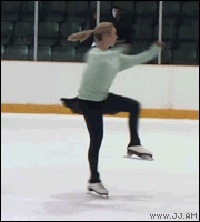 Hannah Dalton
Suggested Exercises
Legs
Bending low and slowing rises back up on one leg.
Squats
Dips
Lunges
Stomach
Pull in Stomach
Core
Abdominal presses
Abdominal crunches
Planks
Push ups
Leg raises
Personal Experience
[Speaker Notes: 1:32]
Personal Experience
How the Professionals Do It
[Speaker Notes: 1:47 HANYU
3:15 YULIA]
Works Cited
https://en.wikipedia.org/wiki/Sit_spin
http://www.wikihow.com/Do-a-Sit-Spin-(on-Ice)
Shulman, Carole. The Complete Book of Figure Skating. Champaign: Human Kinetics, 2002. Print.
Hayes, John.“HOW TO DO A SIT SPIN | FIGURE SKATING ❄️❄️.” YouTube, uploaded by THINICE, 12 June 2015,  https://www.youtube.com/watch?v=AiPc9xc6xzg&t=20s
“How to Sit Spin Figure Skating Spins Muscle Anatomy EasyFlexibility.”YouTube, uploaded by Elasticsteel, 14 January 2015, https://www.youtube.com/watch?v=IW8vrsB8-5k
“Figure Skate Comparison Guide.”Kinzie’s Closet,https://www.kinziescloset.com/skate-comparison-guide.html. Accessed 16 November 2016.
Schneider Farris, Jo Ann. "Exercises to Help Figure Skaters Do Sit Spins."AboutSports. N.p., 22 Apr. 2016. Web. 16 Nov. 2016.